Unit 10
I’d like some noodles.
R  七年级下册
第3课时
WWW.PPT818.COM
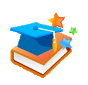 Lead-in
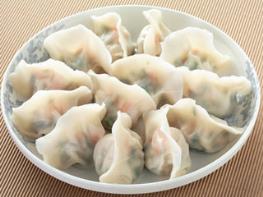 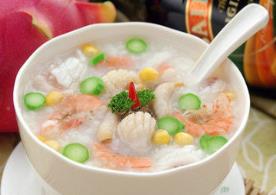 dumplings  
n. 饺子
porridge  
n. 粥；面糊
onion   
n. 洋葱
fish   
 n. 鱼；鱼肉
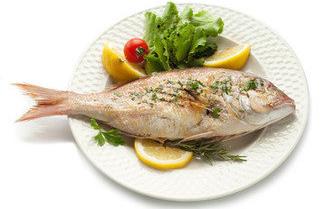 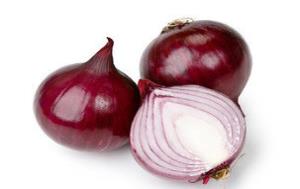 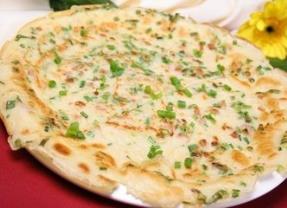 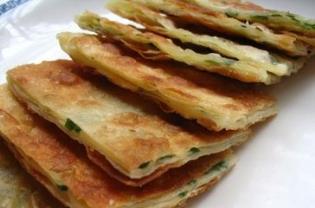 pancake   
n. 烙饼；薄饼
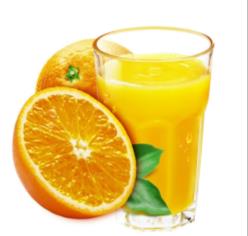 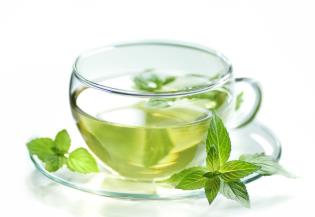 green tea 
n. 绿茶
orange juice
n. 橙汁；橘汁
What would you like?
I’d like a cup of green tea / a bottle of orange juice…
1a
Match the words with the pictures.
1. ____ meat                  2. ____ dumplings
3. ____ porridge            4. ____ green tea
g
b
a
h
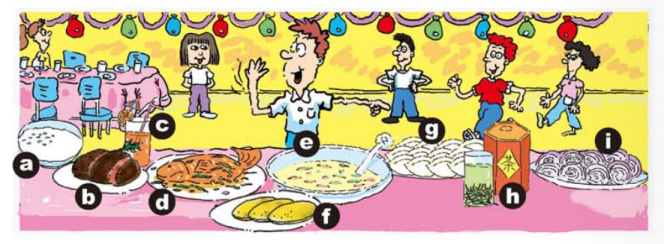 c
e
5. ___ orange juice             6. ____ soup 
7. ___ onions                       8. ____ fish
9. ___ pancakes
i
d
f
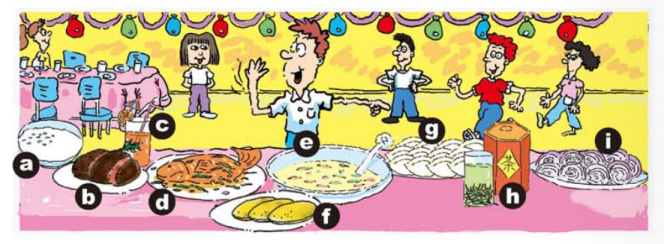 1b
Circle the things you like in 1a. Put an ×
 next to the things you don’t like. Then tell
 your partner what you like and don’t like.
I like dumplings
fish and orange 
juice.
I don’t like onions, green tea or porridge.
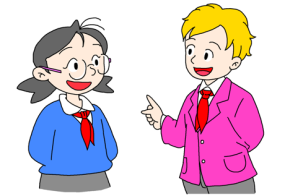 I like dumplings and soup. But I don’t like meat.
Really? I like fish, porridge and pancakes. But I don’t like onions.
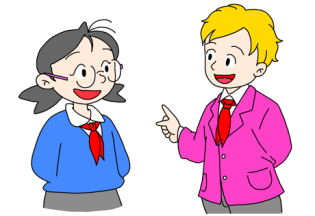 1c
Listen and complete the food order form.
ORDER FORM
Address: 15th North Street          
Telephone number:  ___________
Order:
398-2845
Dishes: _______, fish, _________
   Dumplings: 12 beef and ____________________
   Soup: one _____________
   Drinks: one large _________ and _____ 		 
                 small ________ juices.
chicken
cabbage
carrot dumplings
tomato soup
green tea
two
orange
1d
Listen again. Check your answers in 1c.
A: Hello, House of Dumplings.
B: Hello! I want to order some food,  please.   
A: Sure. 
B: I’d like chicken, fish and cabbage, please.
A: Uh-huh. 
B: And twelve dumplings.
A: What kind of dumplings would you like?
B: Beef and carrot dumplings, please.
A: OK. What else?
B: Umm … I’d like some soup, too.
A: OK. What kind of soup would you like?
B: Tomato soup. 
A: OK. One tomato soup then. Would you like any 
     drinks?
B: One large green tea and two small orange juices. 
A: OK. What’s your address, please?
B: 15 North Street.
A: And what’s your telephone number?
B: 398-2845.
A: 398-2845?
B: Yup. 
A: Thank you. That’ll be 65 yuan.
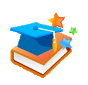 Language points
1. I like dumplings, fish and orange juice.
        fish在此处作“鱼肉”讲，为不可数名词，没有复数形式。
       当fish意为“鱼，鱼类”时，为可数名词，指“鱼的条数”时复数形式仍为fish；指“鱼的种类”时其复数形式为fishes。
例句：They often eat vegetables and fish.
            他们经常吃蔬菜和鱼。
2. I don’t like onions, green tea or porridge.
此处 or 作并列连词，意为“或者，和”，用于否定句或疑问句中，肯定句中用and。
例句：
I don’t like tea or juice. 我不喜欢茶和果汁。
I like milk, coffee and porridge. 我喜欢牛奶，咖啡和粥。
拓展：or 的用法
（1）or 用在选择疑问句中，意为“或；还是”。
      例：—Is your brother tall or short? 你弟弟个子高还是矮？
            —He is tall.   他个子高。
（2）or 用于否定词后，意为“也不” 。
      例：He never smokes or drinks.他从不抽烟，也不喝酒。
（3）or 用于肯定句，表示“或者，还是，或是”。
         例：She or I have to do the work.
                她或者是我必须来做这项工作。 
（4）or 置于祈使句之后时，表示“否则，不然的话”。
         例：Take a taxi，or you won’t get there in time.
                 乘出租车吧，否则你将不会及时到达那里。
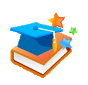 Exercise
单项选择。
1. I don’t like onions, green tea ____ porridge.
    A. and          B. or          C. with       D. in
2. —Do you like beef noodles ____ mutton dumplings?
    —I’d like ____ mutton dumplings.
    A. and; some                    B. and; any
    C. or; some                       D. or; any
B
C
3. —Would you like to go out to play football with me?
    — _____, but I should finish my homework first.
    A. Yes, I do                        B. I like
    C. Of course not               D. I’d love to
4. —Would you like _____ noodles?
    —Yes, I like_____.
    A. tomatoes; some            B. tomatoes; any
    C. tomato; any                  D. tomato; some
D
D
5. He doesn’t know you _____ me.
     A. and                     B. or                      C. but  
6. Would you like _____ beef?
     A. some                   B. any                    C. a
7. There is not water _____ not air there.
     A. and                      B. or                      C. but
B
A
B
8. Don’t run in the classroom, ____ you may hurt yourself.
      A. and                 B. or              C. but               D.so
B
9. Tim would like _________ bowl of porridge.
     A. /                      B. an              C. a                 D. the
C